Neuro-Degenerative Diseasesby UV Radiation from Nanoparticles
Thomas Prevenslik
QED Radiations
Hong Kong and Berlin
1
Inter. Conf. NANO TECHNOLOGY and NANO ENGINEERING, Paris, July 16-18, 2018
[Speaker Notes: Enter speaker notes here.]
Introduction
NDs like autism, Parkinson’s, and Alzheimer’s     have unknown origins. 
NDs = Neurodegenerative diseases

NDs involve genetic and environment factors 
.
Genetic factors are inherited. 

Environment factors are fragrances in cosmetics, glyphosate in herbicides, and                        aluminum adjuvants in vaccines.
2
Inter. Conf. NANO TECHNOLOGY and NANO ENGINEERING, Paris, July 16-18, 2018
NPs in Nanotechnology
Experiments over 2 decades show adding NPs to biological fluids damage DNA
NPs = Nanoparticles

Protection of consumer health by labeling of products having NPs 

Diversity of human health problems suggests genes are scrambled .                

NPs are scrambling DNA
How?
UV radiation
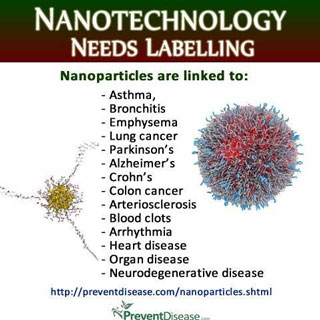 3
Inter. Conf. NANO TECHNOLOGY and NANO ENGINEERING, Paris, July 16-18, 2018
DNA Damage(cont’d)
In 2003, NPs were shown to induce oxidative stress, but correlated with large S/V = surface-to-volume ratios. 

In 2008, DNA damage was linked to  cancer by ROS.  
ROS = reactive oxygen species, e.g., OH* radicals

A decade ago, PDT was thought to kill tumors by heating  NPs to high temperature → no DNA damage 
PDT = photodynamic therapy

But in 2016, PDT with Ag NPs was shown to cause significant DNA damage in lung cancer cells.

Did ROS damage DNA?
NO !!! NPs produced UV that damaged  DNA
4
Inter. Conf. NANO TECHNOLOGY and NANO ENGINEERING, Paris, July 16-18, 2018
DNA Damage by  UV
To produce UV radiation → E  5 eV

Source of UV in the human body is not known 

But, NPs enter body in GM food and vaccinations

GM = Genetically Modified


Consider: NPs produce EUV !!!

 EUV > 20 eV > UV  5 eV →

EUV fluorescence excites lower NP quantum states, e.g., ROS, UV radiation, plasmon resonances
Inter. Conf. NANO TECHNOLOGY and NANO ENGINEERING, Paris, July 16-18, 2018
NPs in Baby Food
Science knew for decades  Ag NPs were a disinfectant,           but allowed Ag NPs in baby food

Rationale: NPs disinfect bacteria

But what about collateral DNA damage to Babies? 

Science is responsible !!!
6
Inter. Conf. NANO TECHNOLOGY and NANO ENGINEERING, Paris, July 16-18, 2018
Death from Baby Milk
Danone is looking into reports Aptamil baby milk formula is making infants ill.
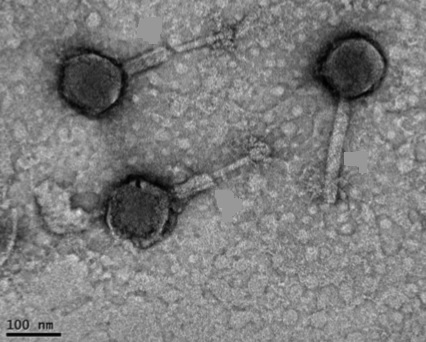 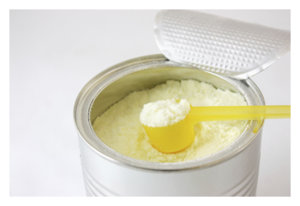 UV
100 nm
UV
Deaths caused by bacteria
 Cronobacter sakazakii 

Add bacteriophages to powder to digest sakazakii DNA
UV
Metabolism produces UV radiation → inflammation
7
Inter. Conf. NANO TECHNOLOGY and NANO ENGINEERING, Paris, July 16-18, 2018
NPs in GM food
We know solar UV radiation is genotoxic as           DNA  is damaged that can lead to skin cancer  
 
Since solar UV does not penetrate the skin, we think DNA damage of internal organs by UV cannot occur.

However, 

NPs in  the ( glyphosate in weed control herbicides) to enhance GM food production also enter the food crop and upon digestion produces UV, the DNA damage  may lead to Cancer

The Genotoxicity of GM food?, 
BIT’s 8th World Gene  Convention – November 13-15, 2017
8
Inter. Conf. NANO TECHNOLOGY and NANO ENGINEERING, Paris, July 16-18, 2018
GM food (cont’d)
To control weeds, Monsanto’s Roundup containing
the herbicide glyphosate is widely sprayed on fields.

Glyphosate does not readily penetrate the leaves of weeds and is mixed with POEA that aids penetration.
POEA =  polyoxyethyleneamine

Weeds alone cannot be sprayed and the POEA enters the leaves of contiguous corn and soybean crops as an emulsion of NP globules that finally reside in the plant crop.
9
Inter. Conf. NANO TECHNOLOGY and NANO ENGINEERING, Paris, July 16-18, 2018
GM food (cont’d)
Monsanto claims no NPs in Roundup

But NPs of  POEA globules form upon mixing in water. 

POEA globules adhere to cell surfaces

Metabolism → Heat → EUV radiation
Leite FL, et al. “Study on the adsorption of poly(o-ethoxyaniline) nanostructured films using atomic force microscopy,”                          Polymer 46: 12503-12510, 2005
10
Inter. Conf. NANO TECHNOLOGY and NANO ENGINEERING, Paris, July 16-18, 2018
EUV
Cell
GM food (cont’d)
Heat
POEA
Globule
Ionize
Glyphosate
DNA
EUV
EUV
EUV
POEA is genotoxic – not glyphosate
Monsanto statement of no NPs in Roundup is correct,
 but toxicity comes in mixing with water
11
Inter. Conf. NANO TECHNOLOGY and NANO ENGINEERING, Paris, July 16-18, 2018
Purpose
Similar to Cancer by NPs in GM food, adjuvants are added to vaccines to stimulate the immune systerm in amplifying response to antigens that are not immunogenic


The purpose here is to show adjuvant NPs in vaccines produce EM radiation that not only excites the antigens to invoke greater immune system response, but also enhances the NDs.

Adjuvants = NPs of aluminum hydroxide
12
Inter. Conf. NANO TECHNOLOGY and NANO ENGINEERING, Paris, July 16-18, 2018
ND Analysis
Causal Relation

The Planck law of QM

Simple QED

Vaccinations – DNA Damage
13
Inter. Conf. NANO TECHNOLOGY and NANO ENGINEERING, Paris, July 16-18, 2018
Causal Relation: NPs → NDs
The DNA  may be inherited 
or 
modified by factors in the environment

DNA is modified by UV radiation produced from NPs in the environment that enter the human body
14
Inter. Conf. NANO TECHNOLOGY and NANO ENGINEERING, Paris, July 16-18, 2018
The Planck law of QM
Classical physics
kT        0.0258 eV
QM
NPs
How do NPs provide high EM confinement?
Under  EM confinement  at   < 100 nm,  QM requires                       atoms in NPs  to have vanishing  heat capacity
High S/V ratios  NPs atoms confined over < 100 nm
15
Inter. Conf. NANO TECHNOLOGY and NANO ENGINEERING, Paris, July 16-18, 2018
Simple QED
In NPs, simple QED converts heat Q into EM radiation because QM precludes conservation by temperature.

Simple QED is not the complex light and matter interaction advanced by Feynman  and others

Heat  NP w/o heat capacity    EM radiation
Heat 
  Q
Simple QED
Radiation
E = hc/2nd
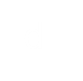 /2
EUV Fluorescence
↓

UV
ROS
Plasmon
High S/V ratios
No
Temperature
Change
f = (c/n)/,   / 2 = d,    E = h f,   N = Q / E
16
Inter. Conf. NANO TECHNOLOGY and NANO ENGINEERING, Paris, July 16-18, 2018
Vaccinations-DNA Damage
UVC →  = 254 nm
 = 2nd
DNA Damage
( Pyrimidine dimer damage replication)
d < 80 nm
by EUV fluorescence
d  80 nm
17
Inter. Conf. NANO TECHNOLOGY and NANO ENGINEERING, Paris, July 16-18, 2018
NP diameter - d - nm
Extensions
DNA Damage at a distance

Alzheimer’s and DNA Damage
18
Inter. Conf. NANO TECHNOLOGY and NANO ENGINEERING, Paris, July 16-18, 2018
DNA Damage at a Distance
Bristol Experiment (2009)
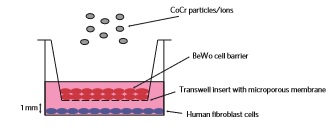 Astrocyte
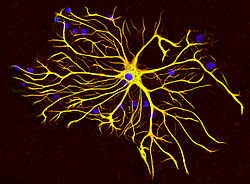 The NPs damage DNA . 
Signaling molecules transfer DNA damage across cell barrier ?
In 2018, the signaling molecules were claimed to damage DNA, but only when astrocytes were present
Signaling is traditional biology explanation, but simple QED argues the astrocytes most likely produced EM radiation from heat Q from       metabolic reactions that damages DNA
*Nanoparticle-induced neuronal toxicity across placental barriers is mediated by autophagy and dependent on astrocytes. ScienceDaily, 4 April 2018.
19
Inter. Conf. NANO TECHNOLOGY and NANO ENGINEERING, Paris, July 16-18, 2018
DNA Damage (cont’d)
d
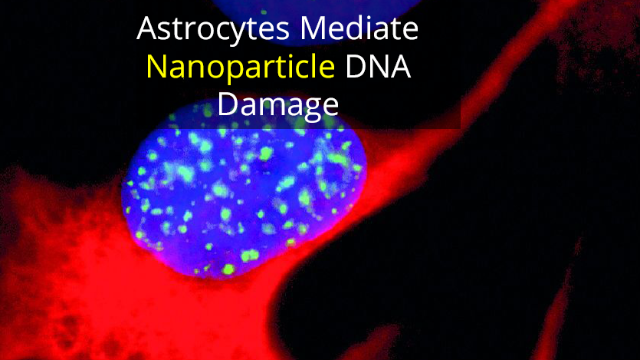 Astrocyte - RED
Neuron – Blue
DNA - Green
Astrocyte metabolism → EM radiation depending on diameter d of fibril cross-section.              For d = 25 nm and n = 1.41,  = 2nd = 70.5 nm and E = 18 eV.
UVC at 254 nm having E  5 eV is excited by 18 eV fluorescence                                                 to damage DNA of nearby neuron.
20
Inter. Conf. NANO TECHNOLOGY and NANO ENGINEERING, Paris, July 16-18, 2018
Alzheimer’s-DNA Damage
Amyloid plaque comprises straight unbranching fibrils from UV polymerization of monomeric peptide that damage DNA of neurons
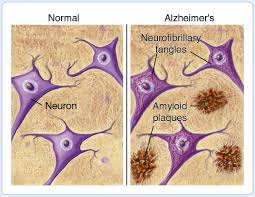 21
Inter. Conf. NANO TECHNOLOGY and NANO ENGINEERING, Paris, July 16-18, 2018
d
Alzheimer’s (cont’d)
UVC →  = 254 nm
 = 2nd
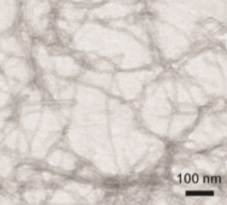 Amyloid Fibrils
d
DNA Damage
( Pyrimidine dimer DNA damage)
d < 90 nm
d  90 nm
NP diameter - d - nm
22
Inter. Conf. NANO TECHNOLOGY and NANO ENGINEERING, Paris, July 16-18, 2018
Political Discussions
Obama and Monsanto

Trump and Vaccinations
23
Inter. Conf. NANO TECHNOLOGY and NANO ENGINEERING, Paris, July 16-18, 2018
US Politics - Obama
In 2010,  Obama appointed Michael Taylor, former Monsanto vice president as the FDA commissioner for foods?

Before leaving office In 2016, Obama signed the             Monsanto Protection Act into law  
The law states that even if future research shows GM food cause significant health problems, e.g., cancer,   the federal courts have no power to stop use the sales of GM food.  

US politics blocked science in GM food safety 

Solution: 4.7 BN USD award on cancer from talc!!!
24
Inter. Conf. NANO TECHNOLOGY and NANO ENGINEERING, Paris, July 16-18, 2018
US Politics - Trump
President Trump  is quoted as saying:
"When I was growing up, Autism wasn't really a factor," he [Trump] said. "And now all of a sudden, it's an epidemic. Everybody has their theory, and my theory is the shots. They're getting these massive injections at one time. I think it's the vaccinations.“
Trump should encourage future legislation be enacted that bans NPs not only from vaccines, but also from              Baby and GM foods.

But Trump like Obama is likely to become stuck in the Washington swamp
25
Inter. Conf. NANO TECHNOLOGY and NANO ENGINEERING, Paris, July 16-18, 2018
Questions & Papers
Email: nanoqed@gmail.com

     http://www.nanoqed.org
26
Inter. Conf. NANO TECHNOLOGY and NANO ENGINEERING, Paris, July 16-18, 2018
[Speaker Notes: Enter speaker notes here.]